Dependency
Check Unit
Local Memory
D-Cache
Arbitrator
Load/Store Unit
Register
Banks
Workgroup Initializer
Fetch Unit
Decoder
Instruction
Buffer
Warp
Scheduler
To Workgroup scheduler
Dispatcher
Write-back
Unit
Crossbar
Execution Unit
Operand 
Collect Unit
I-Cache
SIMT
Stack
Front-end Pipeline
Back-end Pipeline
Local Memory
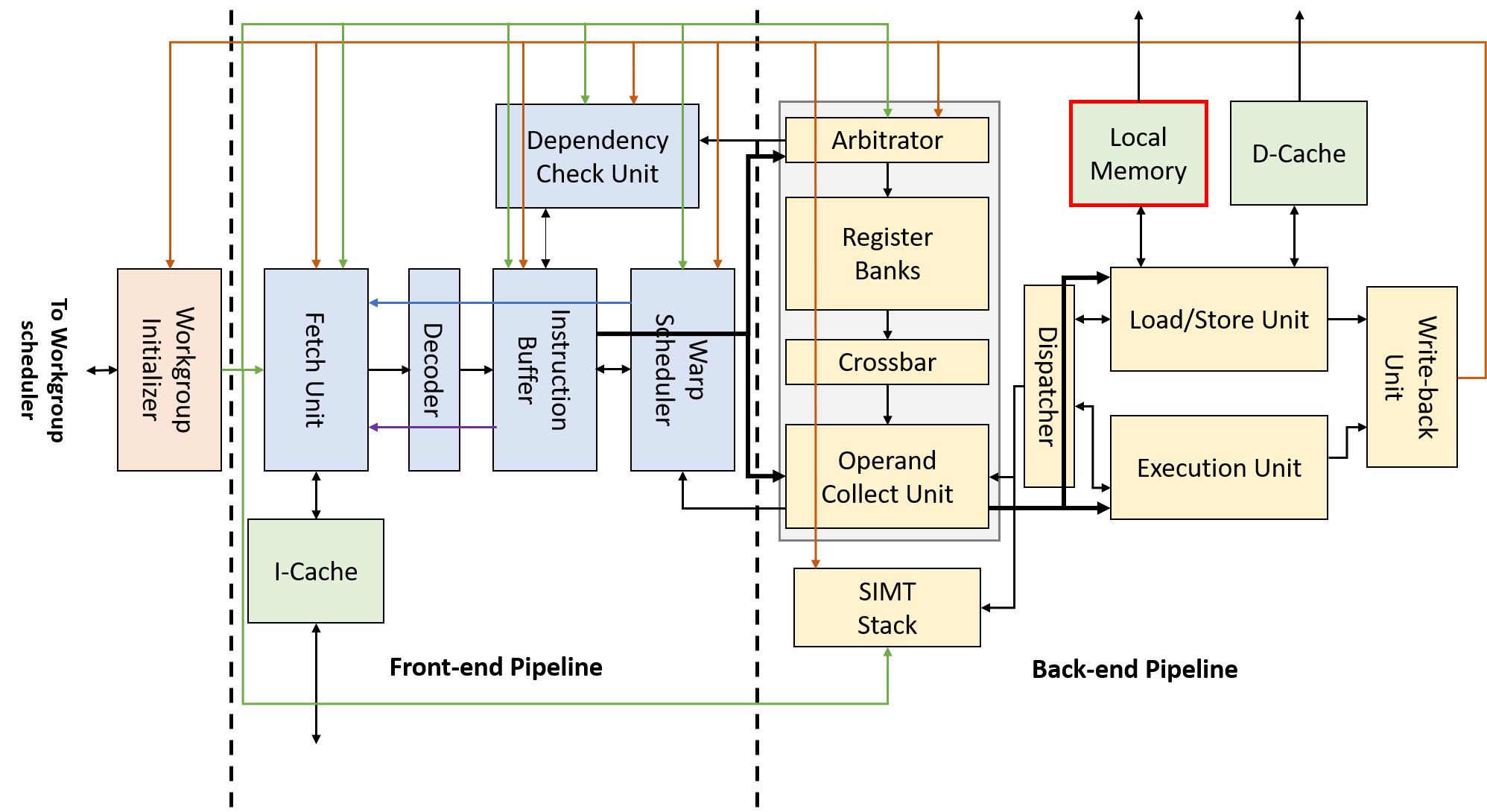 Sequential circuit
a.k.a. shared or group memory
Shared by all warps in same Workgroup
Base address for each Workgroup are stored in special registers